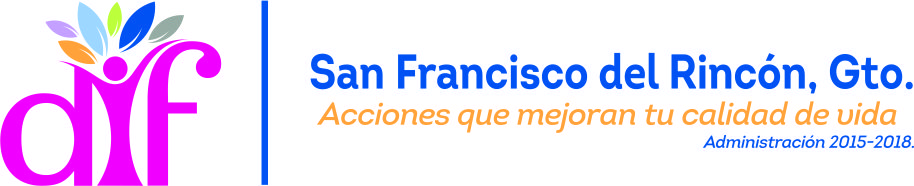 GRAFICAS DEL 3ER TRIMESTRE 2017

DE LAS ENCUESTAS DE CALIDAD EN EL SERVICIO
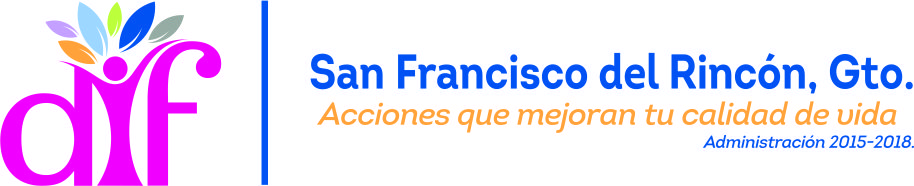 ¡¡¡GRACIAS!!!